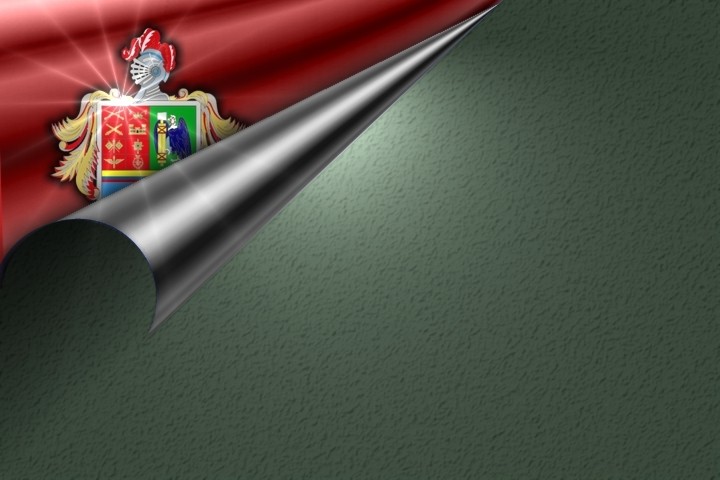 TEMA:
ANÁLISIS DE LAS CAPACIDADES DEL SISTEMA DE COMUNICACIONES TRONCALIZADO DEL EJÉRCITO Y SU VIABILIDAD FUTURA.
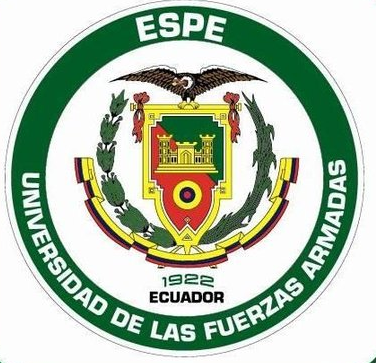 AUTORES:
TCRN. DE E.M ANGELO SEMANATE E.
TCRN. DE E.M FABRICIO GODOY  L.
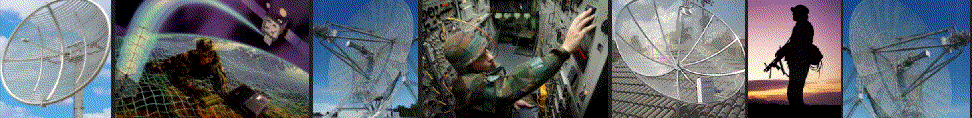 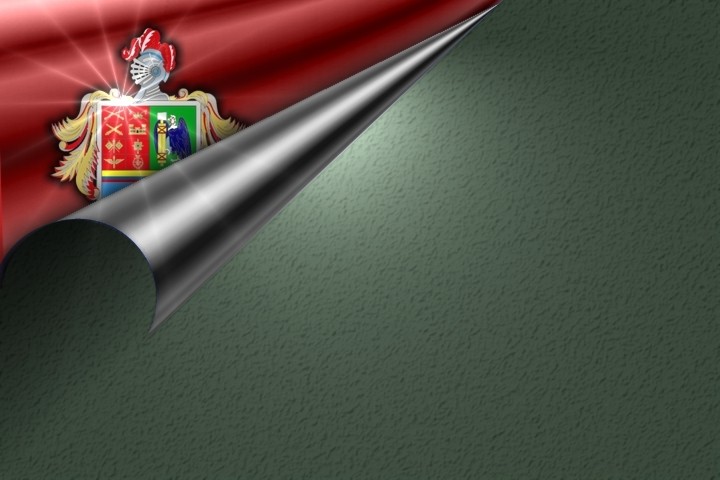 SUMARIO
PLANTEAMIENTO DEL PROBLEMA
1
2
OBJETIVOS
3
MARCO TEÓRICO
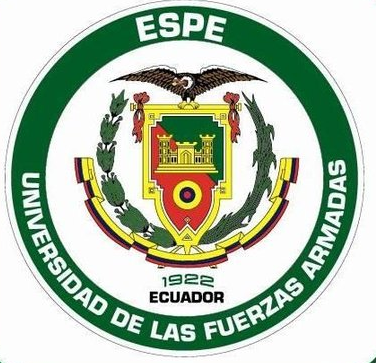 4
METODOLOGÍA DE LA INVESTIGACIÓN
ANÁLISIS E INTERPRET. DE RESULTADOS
5
DESARROLLO DE LA INVESTIGACIÓN
6
CONCLUSIONES Y RECOMENDACIONES
7
PLANTEAMIENTO DEL PROBLEMA
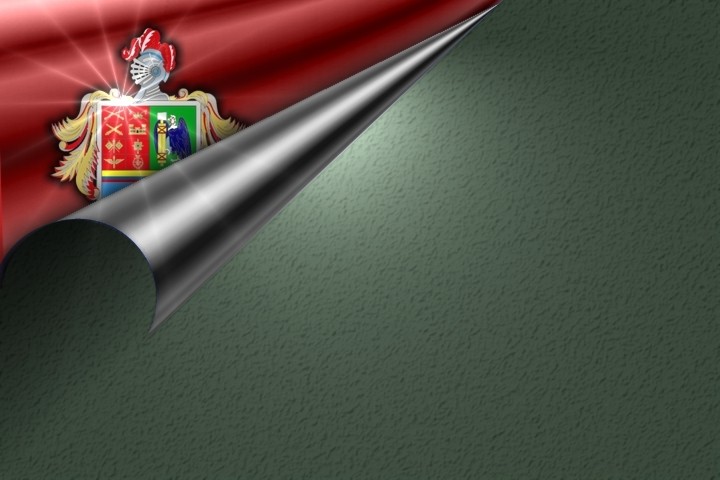 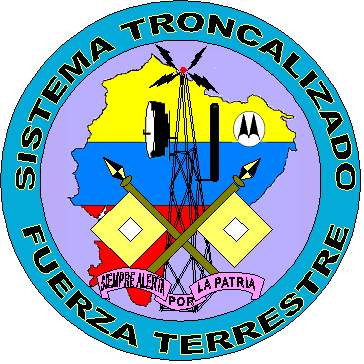 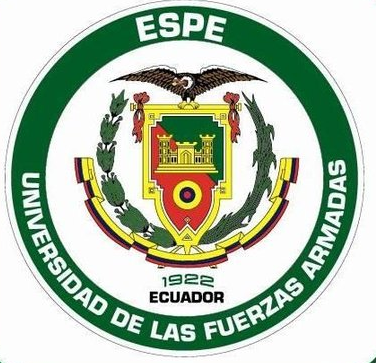 La limitada cobertura del Sistema Troncalizado del Ejército ha sido restrictivo para actuar de manera oportuna y en forma coordinada con las instituciones del Estado.
OBJETIVO GENERAL
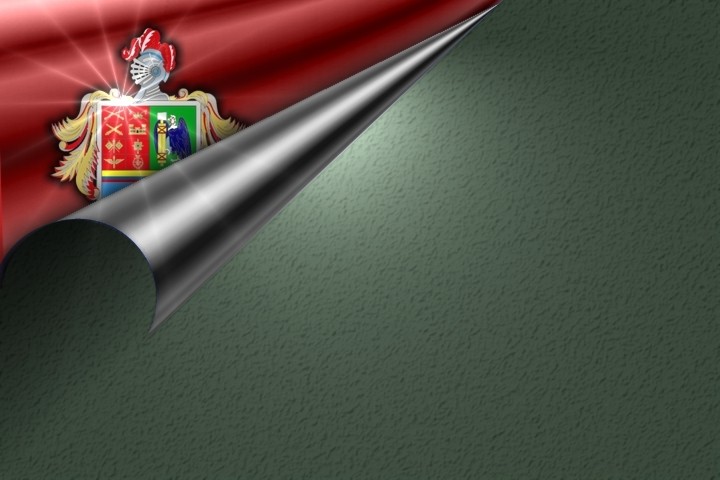 Analizar las capacidades del Sistema Troncalizado del Ejército y recomendar una solución para fortalecer la cobertura en todo el país, incrementando la capacidad para mantener los enlaces y el comando y control de las operaciones.
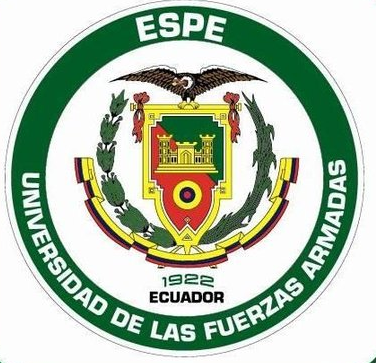 OBJETIVOS ESPECÍFICOS
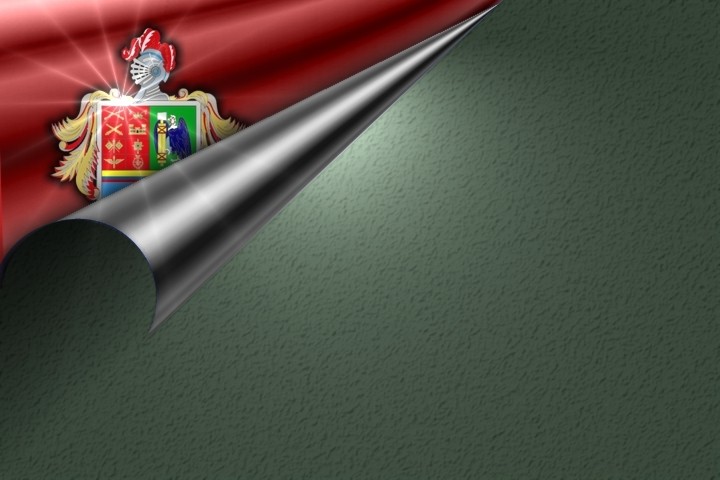 Analizar la capacidad de los radioenlaces y la cobertura del Sistema Troncalizado del Ejército.
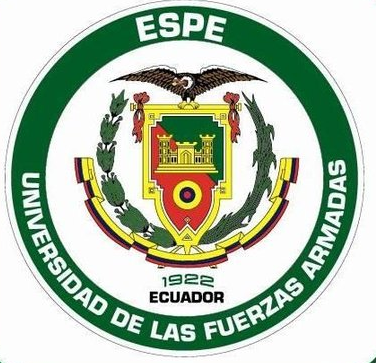 Cuantificar y determinar la infraestructura tecnológica que usa el Sistema Troncalizado del Ejército.
Proponer una posible solución para mantener la interoperabilidad entre los organismos del estado dedicados a garantizar la seguridad y defensa.
SISTEMA TRONCALIZADO DEL EJÉRCITO
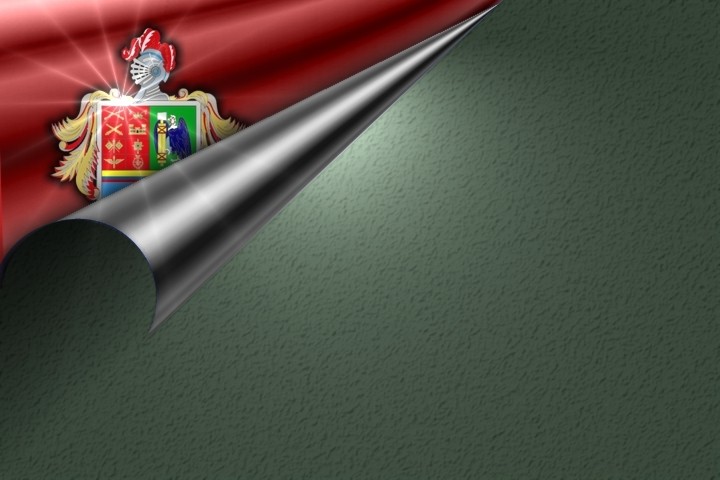 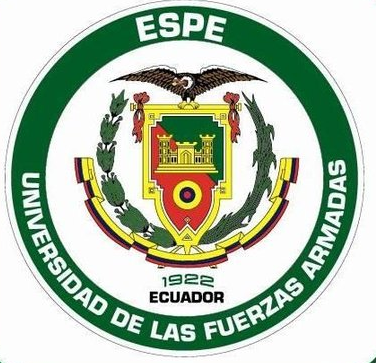 MARCO TEÓRICO
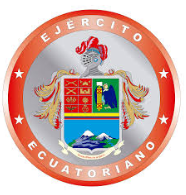 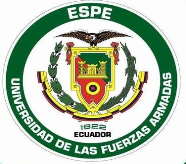 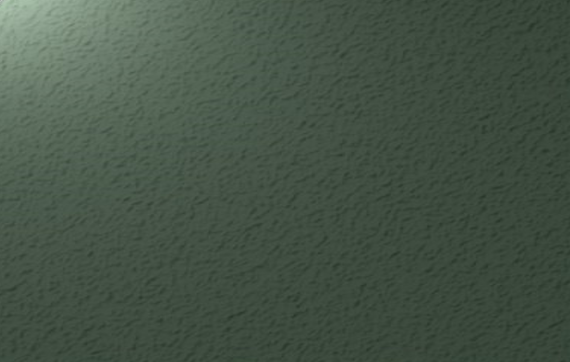 SISTEMA
SIST. DE TELECOMUNICACIONES
SIST. TRONCALIZADO
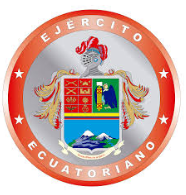 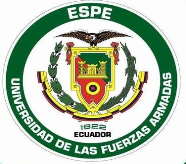 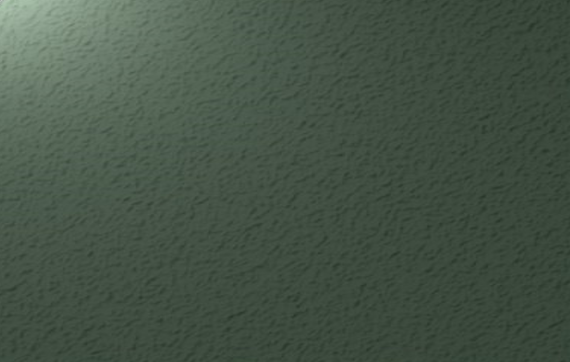 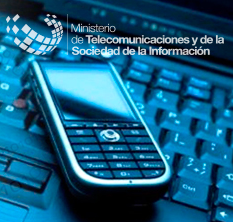 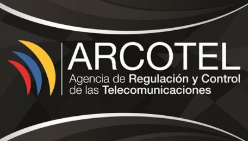 ORGANISMOS REGULADORES DE LAS TELECOMUNICACIONES
SISTEMA TRONCALIZADO DEL EJÉRCITO
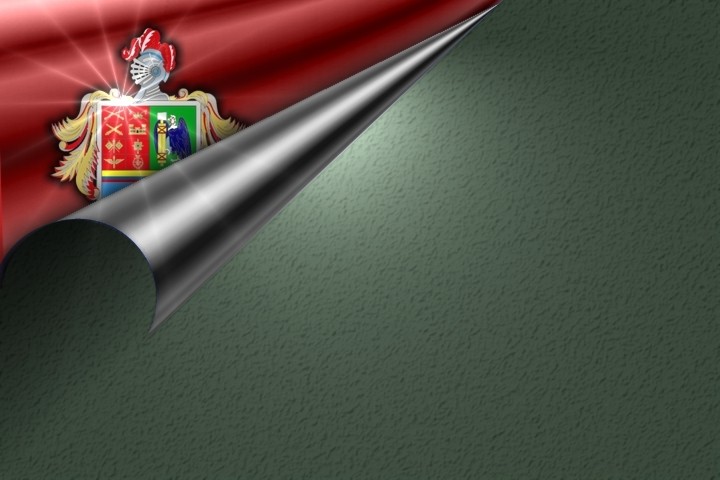 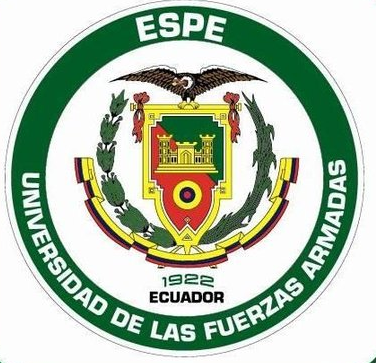 METODOLOGÍA DE LA INVESTIGACIÓN
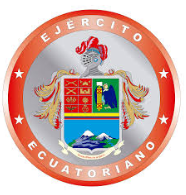 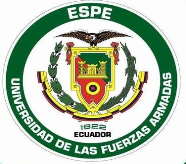 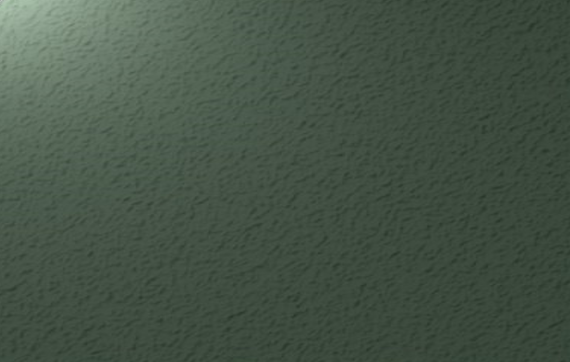 Modalidad Para el presente trabajo se considera la investigación básica, ya que se trata de analizar las capacidades del Sistema Troncalizado del Ejército sobre la base de las informaciones obtenidas de los encustados.
.
Por el enfoque: se ha considerad la  investigación cuali-cuantitativa para estudiar de manera concreta e integral la muestra seleccionada, lo cual nos permite obtener puntos de vista divergentes.
Nivel de la investigación: el presente estudio es de carácter comprensivo, para luego del análisis explicar las capacidades y las limitaciones del Sistema de Comunicaciones Troncalizado del Ejército, y predecir su viabilidad futura.
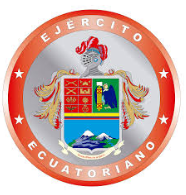 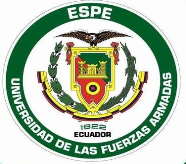 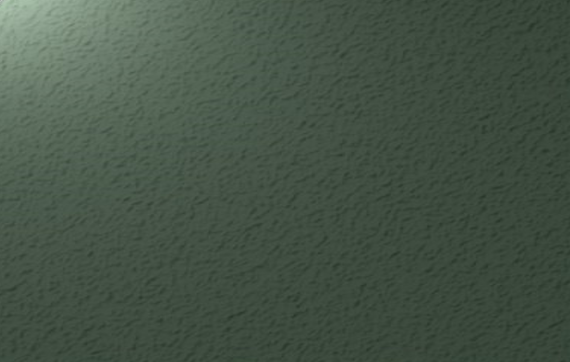 Determinación del personal a encuestar:
Los oficiales del arma de comunicaciones del Curso de Estado Mayor 69 y 70 de la Academia de Guerra del Ejército
.
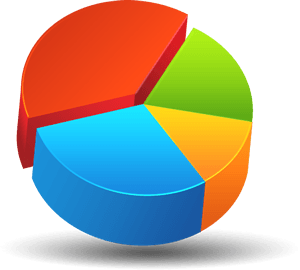 Los oficiales con conocimiento del Sistema de Comunicaciones Troncalizado de la Fuerza Terrestre del  Comando de Apoyo Logístico Electrónico
Los oficiales conocedores del Sistema Troncalizado  del B.C 1 “RUMIÑAHUI”
Los oficiales con conocimiento del sistema de comunicaciones troncalizado de la Fuerza Terrestre pertenecientes a la DTICFT
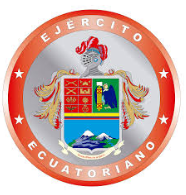 DETERMINACIÓN DE LA MUESTRA
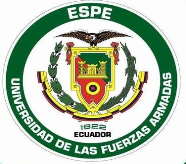 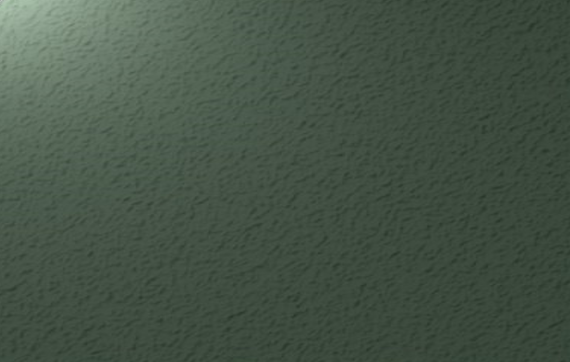 .
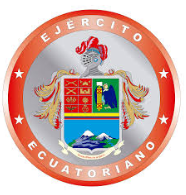 ESTRUCTURA DE LA ENCUESTA
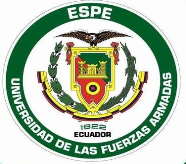 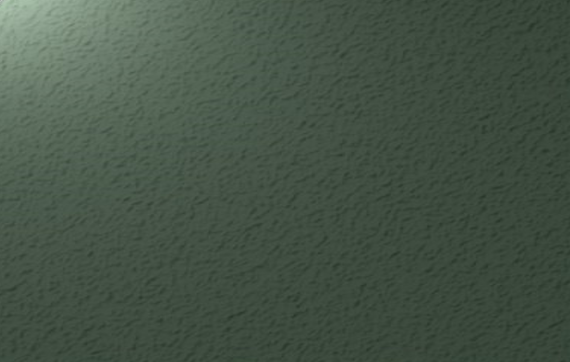 .
https://docs.google.com/forms/d/1T7o-pDwUiM0tEDGy9XS_NT0zaXEJFLyUbMtjSi5LtsQ/edit#responses
SISTEMA TRONCALIZADO DEL EJÉRCITO
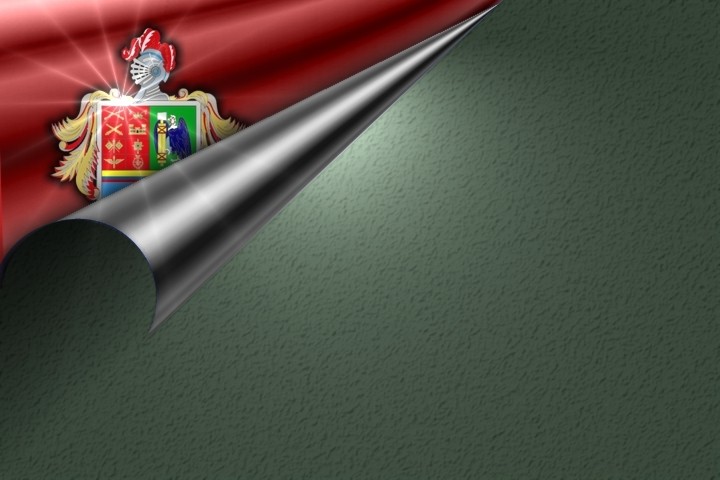 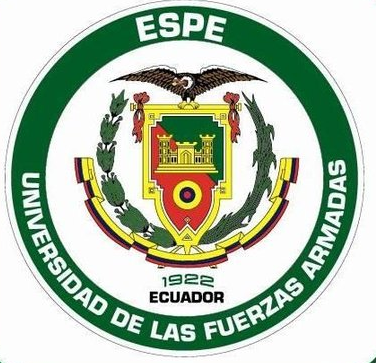 ANÁLISIS E INTERPRETACIÓN DE RESULTADOS
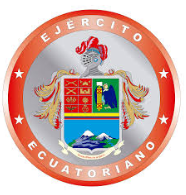 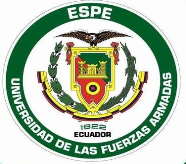 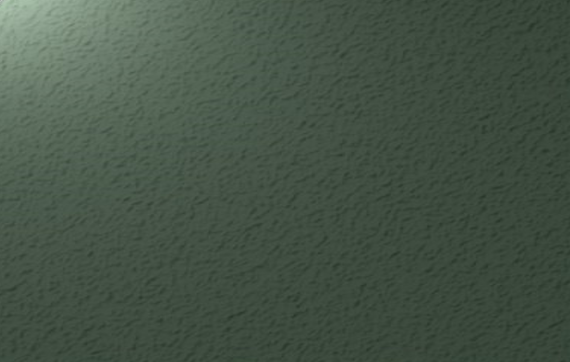 ¿Conoce usted el Sistema de Comunicaciones Troncalizado del Ejército?
¿Considera usted que el Sistema de Comunicaciones Troncalizado del Ejército presta las condiciones para operar en cumplimiento cabal de las operaciones en el ámbito interno?
.
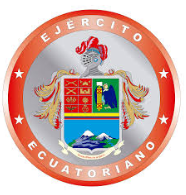 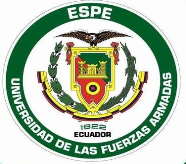 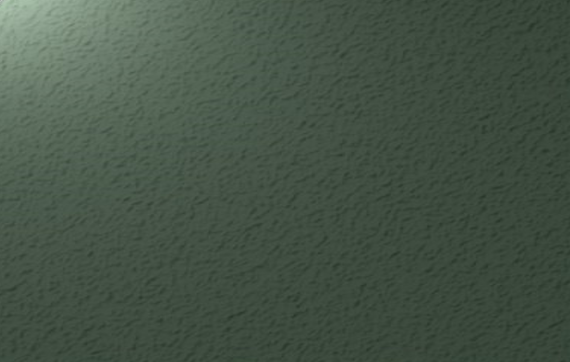 ¿Considera que el Sistema de Comunicaciones Troncalizado del Ejército tiene la suficiente cobertura para mantener el enlace, Comando y Control en las operaciones militares a nivel nacional?
¿Considera que los equipos del Sistema de Comunicaciones Troncalizado requieren ser actualizados o modernizados?
.
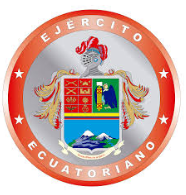 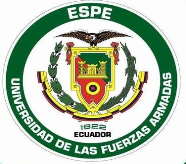 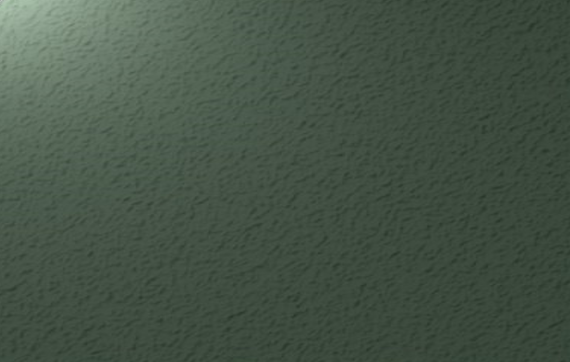 ¿Considera usted importante y necesario fortalecer el Sistema de Comunicaciones Troncalizado del Ejército?
¿Considera que la operabilidad de los equipos de comunicaciones del Sistema Troncalizado del Ejército fue efectivo durante la emergencia por el terremoto del 16 de abril del año 2016?
.
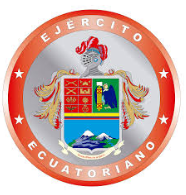 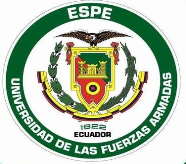 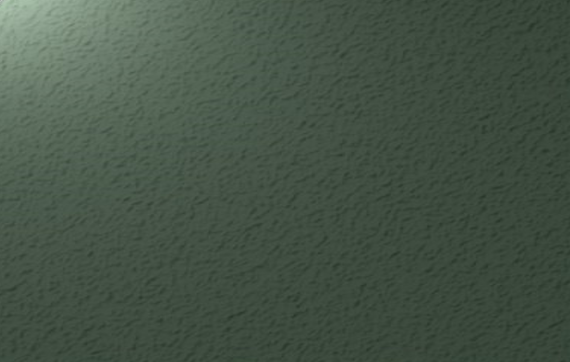 ¿Recomendaciones de los expertos para mejorar y fortalecer el sistema de comunicaciones troncalizado del Ejército??
¿Considera usted que es necesario la interconexión del Sistema de Comunicaciones Troncalizado del Ejército a la Red Nacional Troncalizada del país?
.
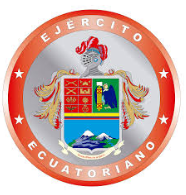 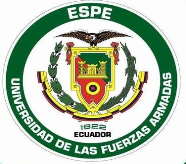 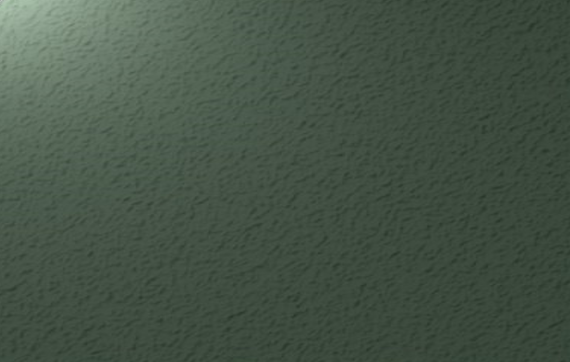 Sitios de repetición actuales y cobertura :
Fuente: Informe  DTICFT (2013) Proyecto ampliación del Sistema Troncalizado Sempades
.
23.16%
93%
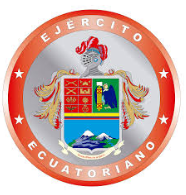 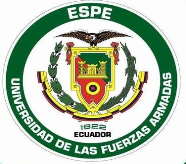 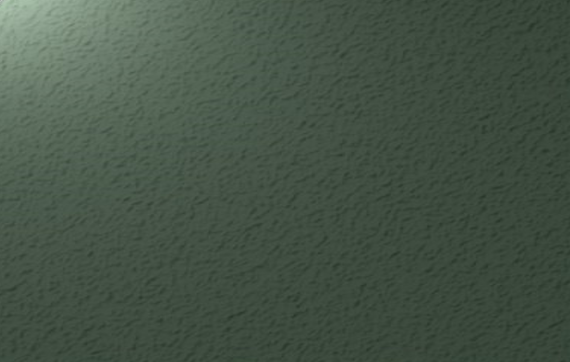 “A mayor disponibilidad de medios y equipos de comunicaciones con tecnología de vanguardia, habrá mayor  mando y control en la ejecución de las operaciones militares”
.
Nivel optimo
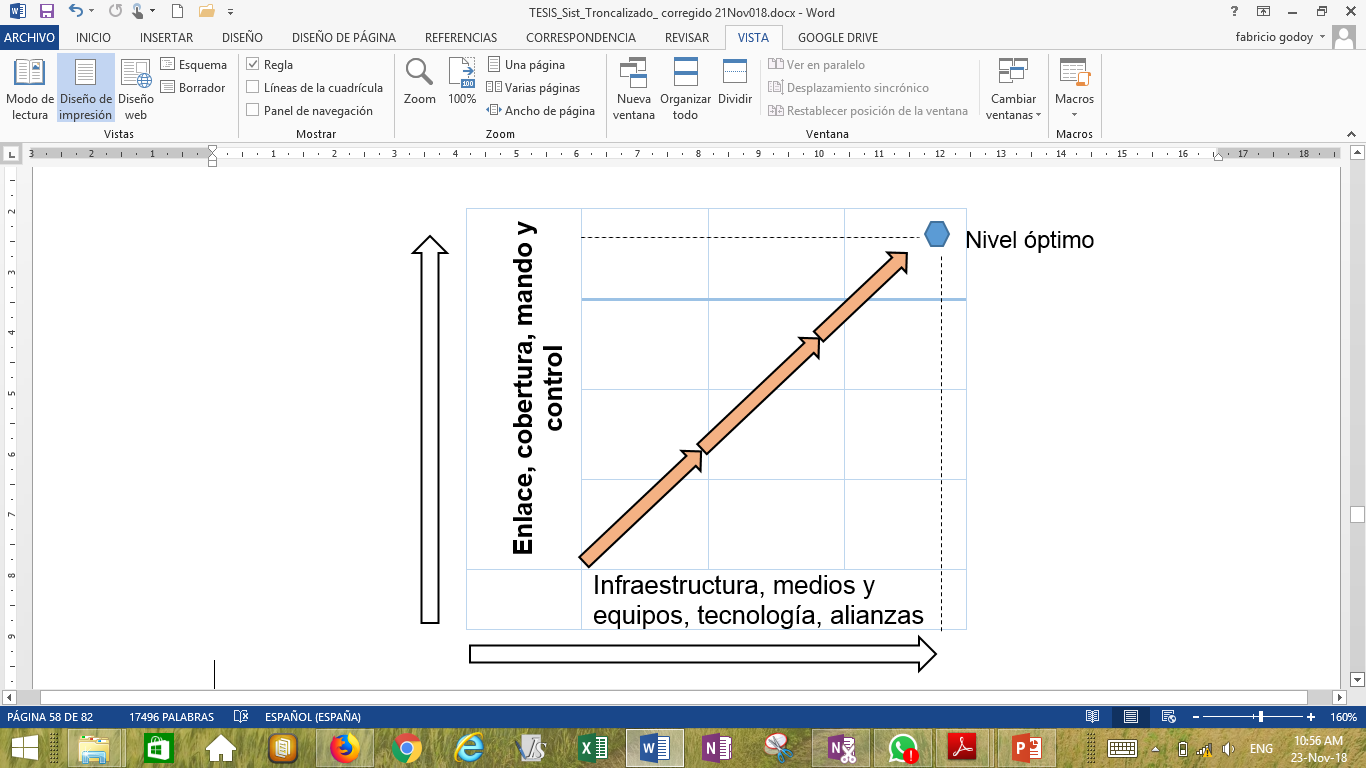 Con la implementación de  medios y equipos de comunicaciones con tecnología de vanguardia, habrá mejor mando y control en la ejecución de las operaciones militares y que a través de la estructuración de alianzas estratégicas especialmente con la Red Nacional Troncalizada del país se lograra el objetivo con la mínima inversión presupuestaria.
SISTEMA TRONCALIZADO DEL EJÉRCITO
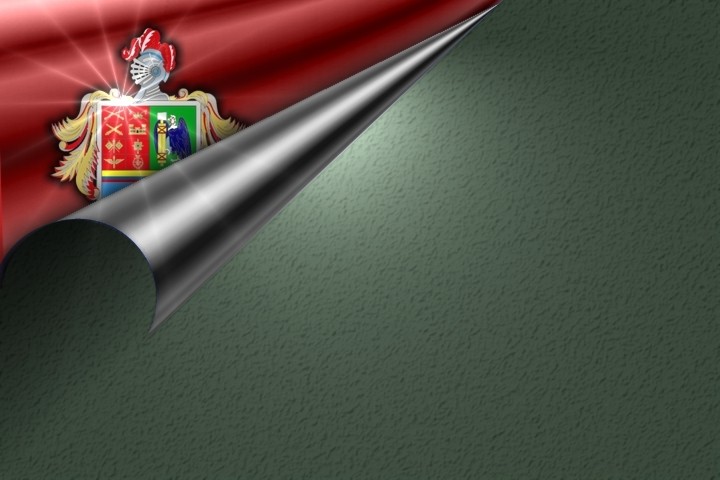 DESARROLLO DE 
LA INVESTIGACIÓN
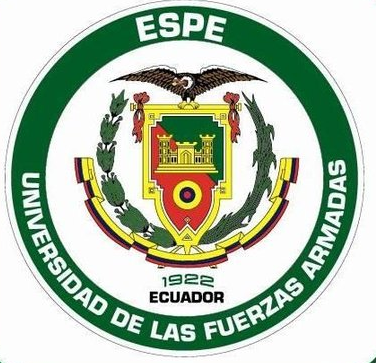 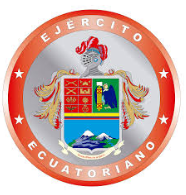 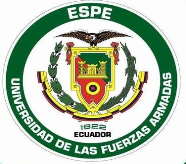 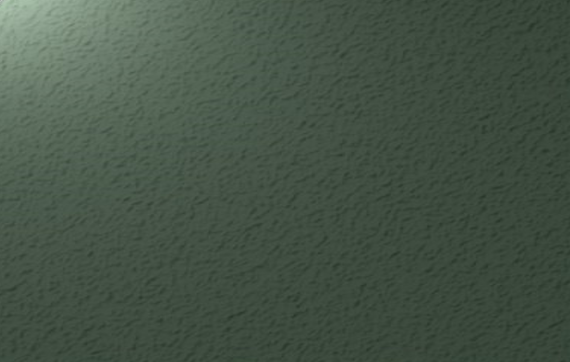 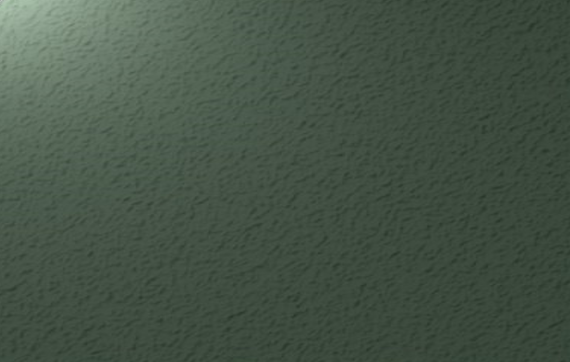 CAPACIDADES
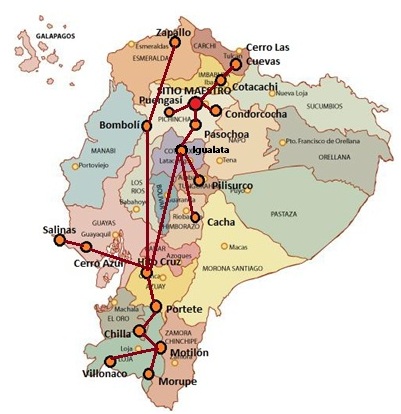 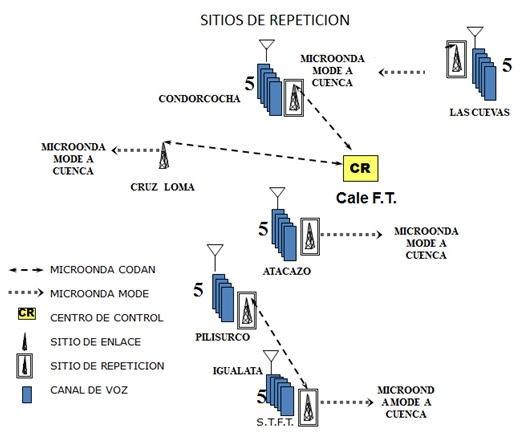 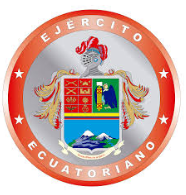 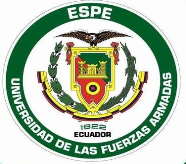 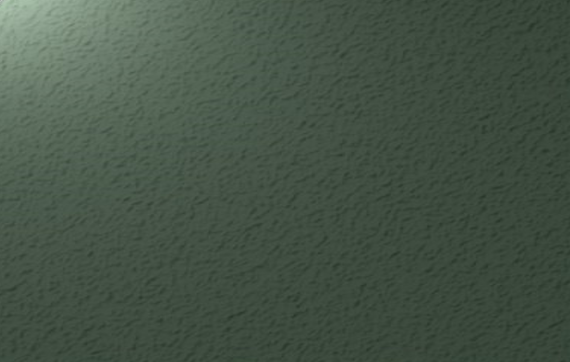 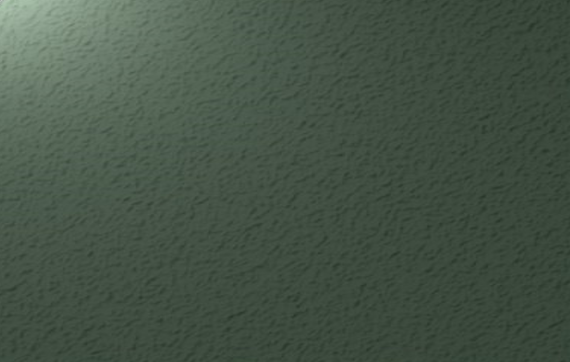 LIMITACIONES
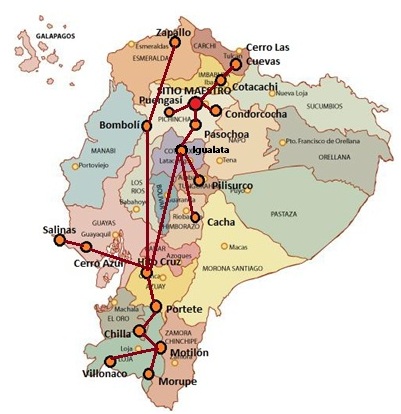 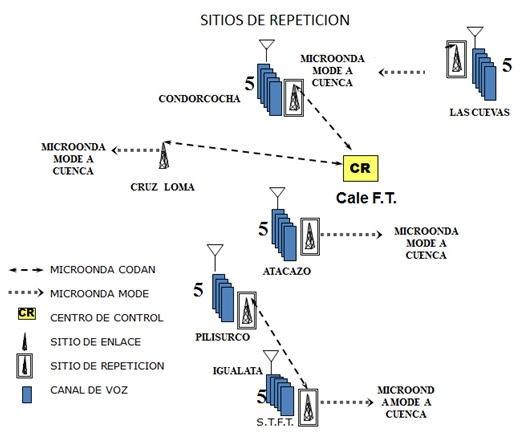 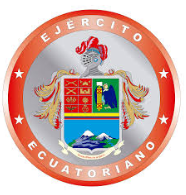 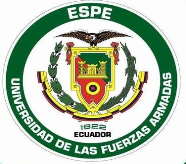 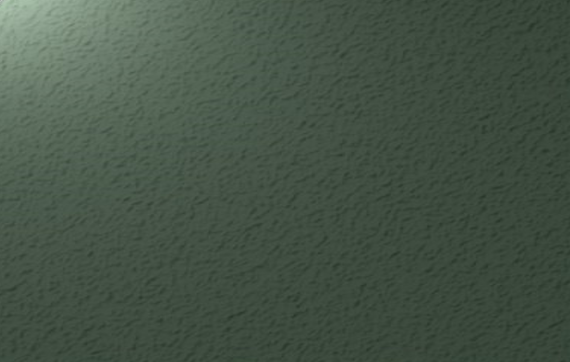 SITUACIÓN ACTUAL
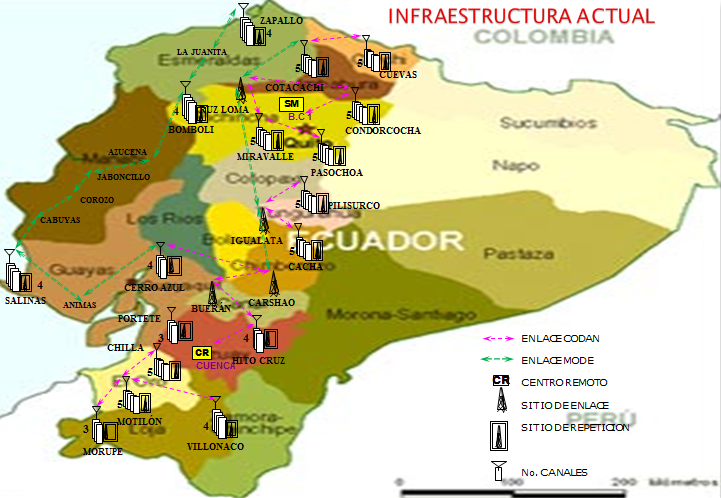 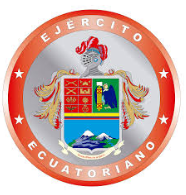 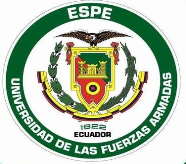 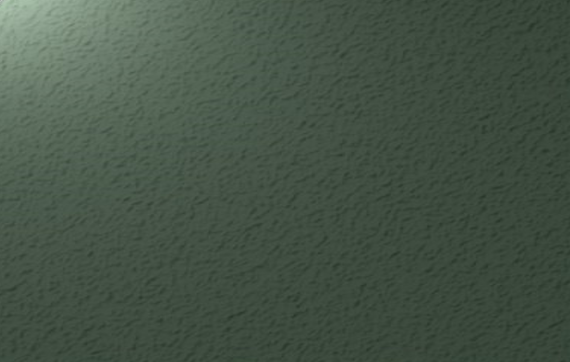 SITUACIÓN ACTUAL
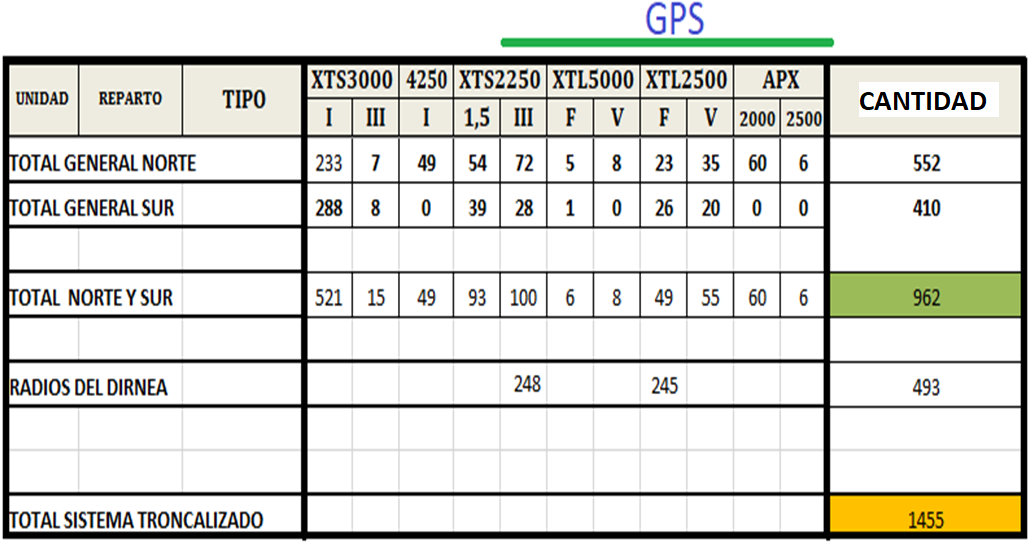 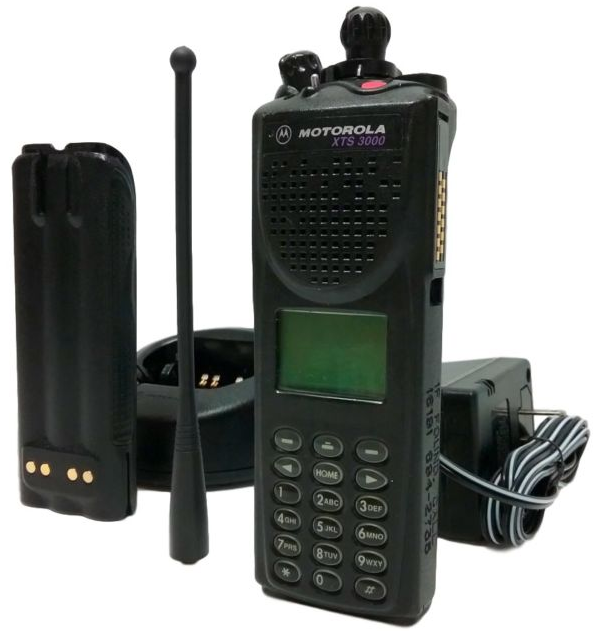 Los equipos de radio XTS 300 modelo I y modelo III, son equipos analógicos
Radios  del sistema      962
Radios XTS-3000           536
Radios  Fijos – Vehi.      415
Radios portátiles           311
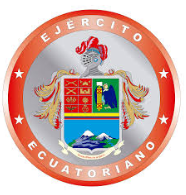 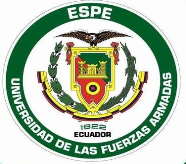 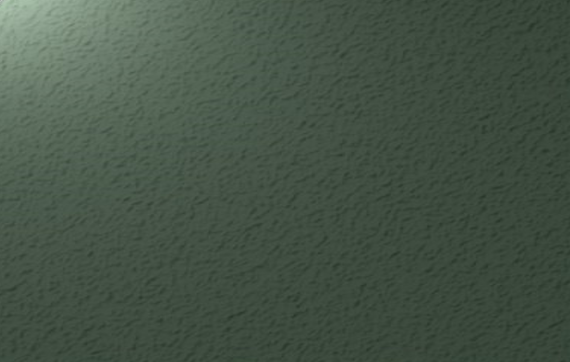 SITUACIÓN ACTUAL
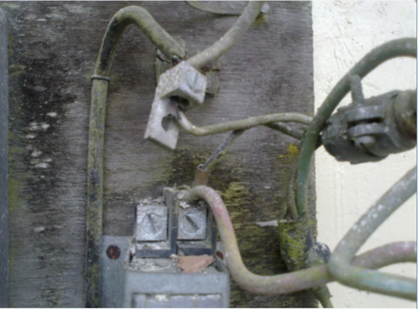 El STE tiene 1 sitio de repetición trabajando en área local (Villonaco) por problemas en el radio enlace.
En el 2013 se reemplazó los bancos de baterías de 7 sitios, actualmente 10 sitios de repetición no disponen respaldo de energía.
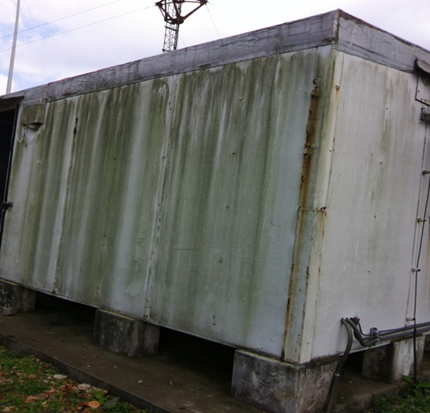 No se ha realizado el mantenimiento de las torres, casetas y pararrayos.
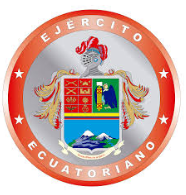 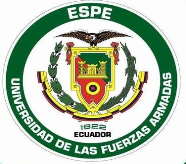 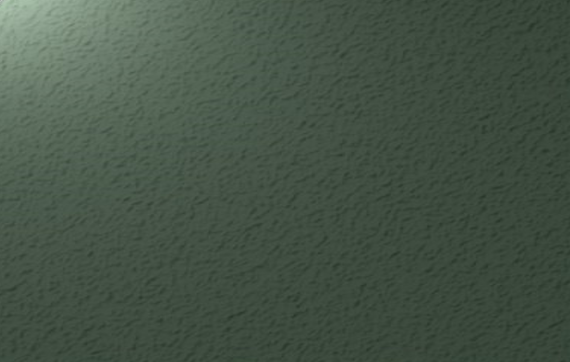 EL S.T.E Y SU VIABILIDAD FUTURA
El S.T.E ha venido operando hace 21 años.
En el año 2012 existió la posibilidad de integración del S.T.E con la R.N.T.
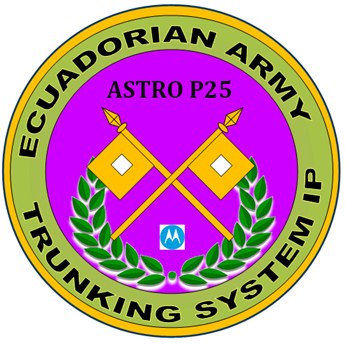 En el año 2016 se retoma la intención de la integración a la R.N.T.
En el año 2017 modernización V7.17, tiene un costo aproximado de $36.000.000.
Tiene grandes problemas, los radio enlaces y los equipos de repetición no tienen respaldo técnico .
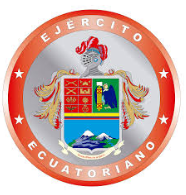 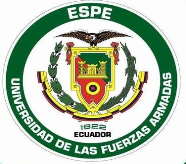 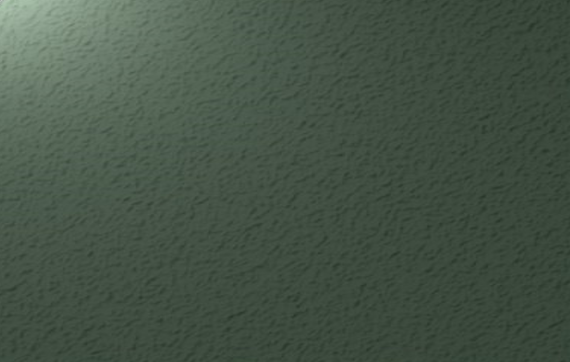 EL S.T.E Y SU VIABILIDAD FUTURA
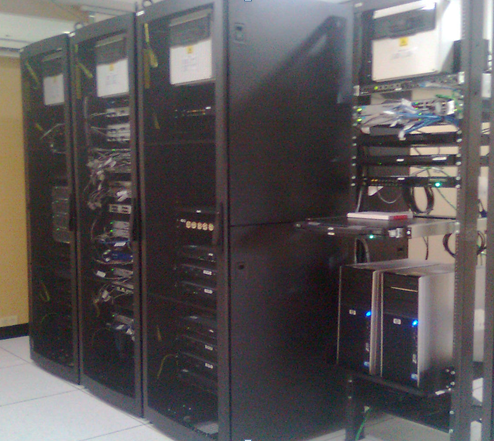 La ubicación geográfica de los sitios de repetición (Ex–Secretario Nacional de Telecomunicaciones Ing. Rubén León). manifiesta que “existe duplicidad de 10 y alternabilidad de 7,  entre el SNT –RNT.
No hay interés por la parte técnica de la CNT en realizar una posible integración con el STE, considerando que la infraestructura tecnología del STE es obsoleta.
El STE ha cumplido su ciclo, su futuro es desastroso y poco prometedor, por lo que se debe aprovechar la fortaleza de la RNT y de alguna forma ser parte de la misma.
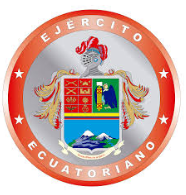 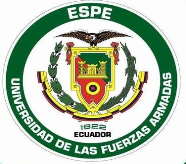 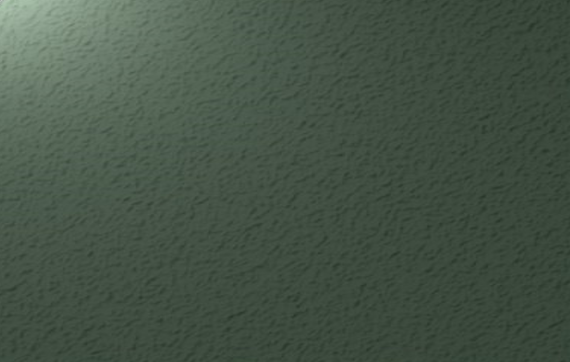 EL S.T.E Y SU VIABILIDAD FUTURA
COBERTURA (ST E)
COBERTURA (RNT )
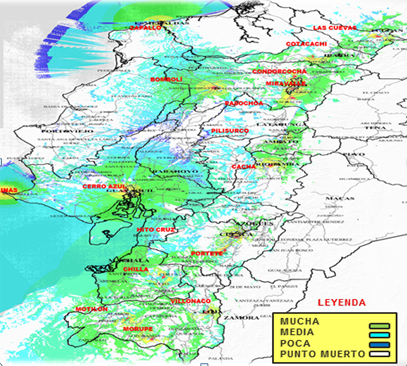 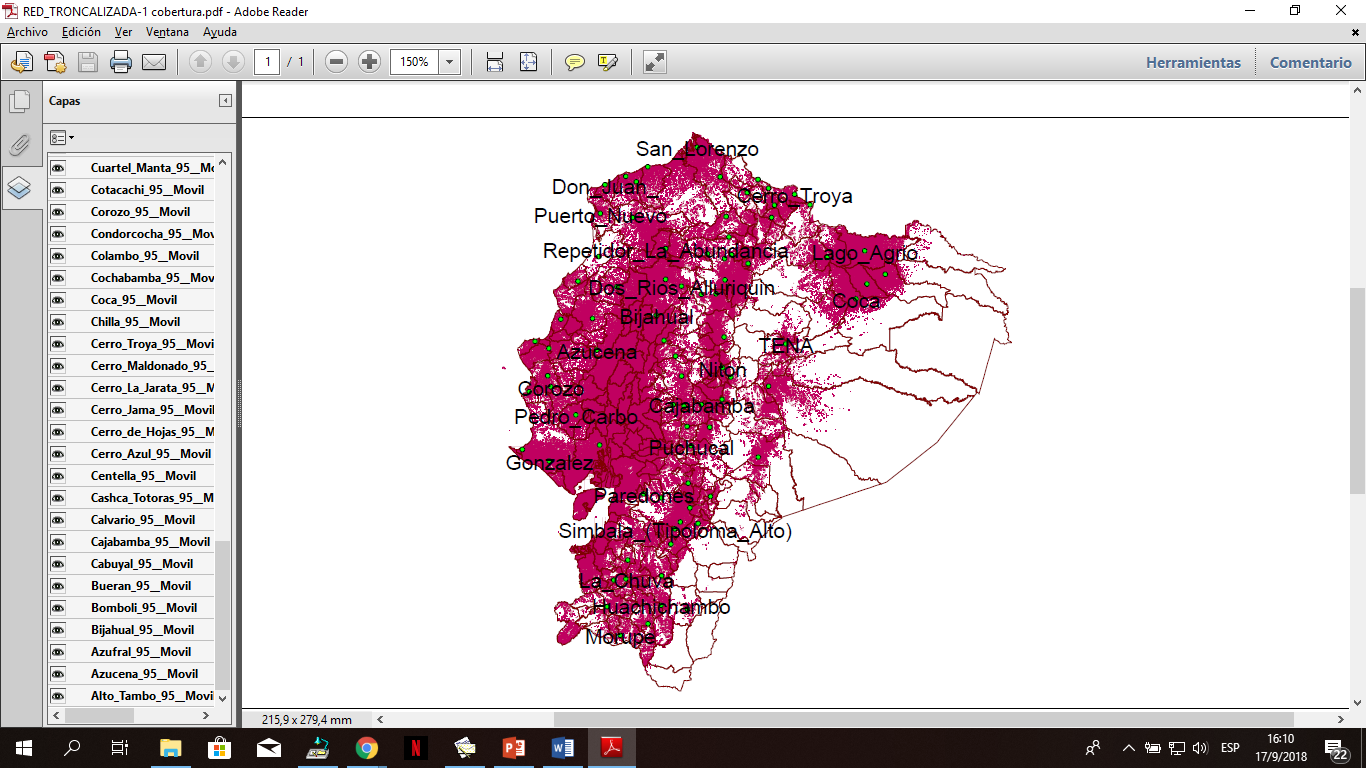 Sitios de repetición  17
Cobertura                   23,16%
Sitios de repetición  96
Cobertura                   93%
SISTEMA TRONCALIZADO DEL EJÉRCITO
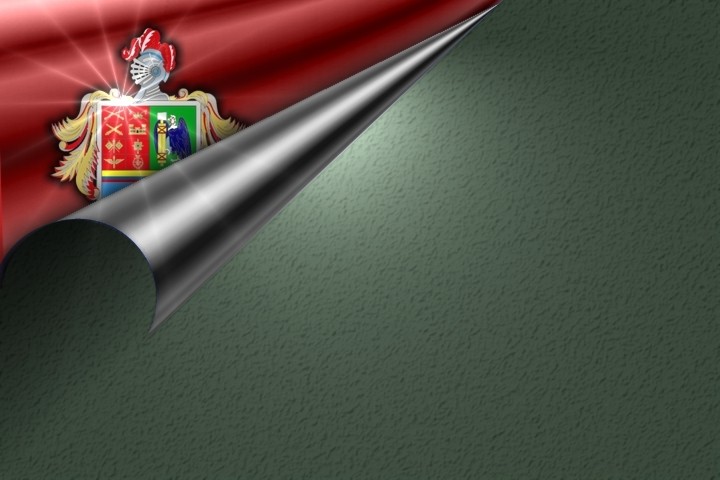 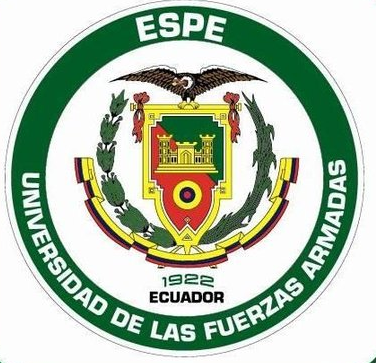 CONCLUSIONES Y RECOMENDACIONES
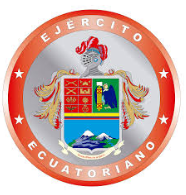 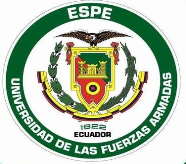 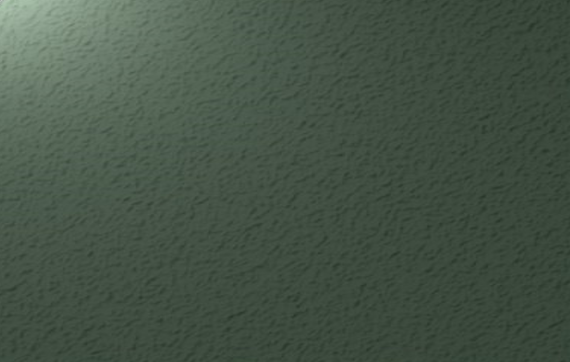 CONCLUSIONES
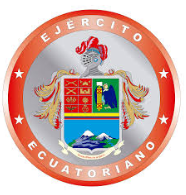 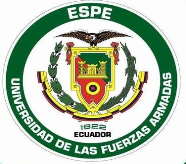 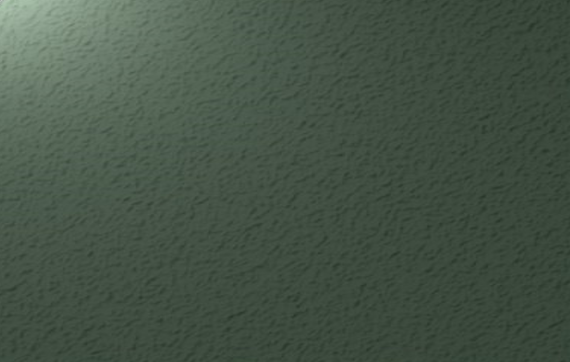 RECOMENDACIONES
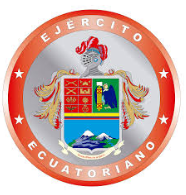 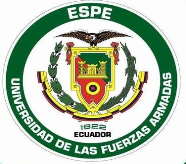 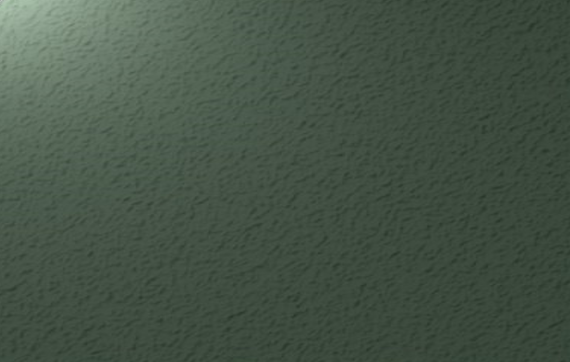 RECOMENDACIONES
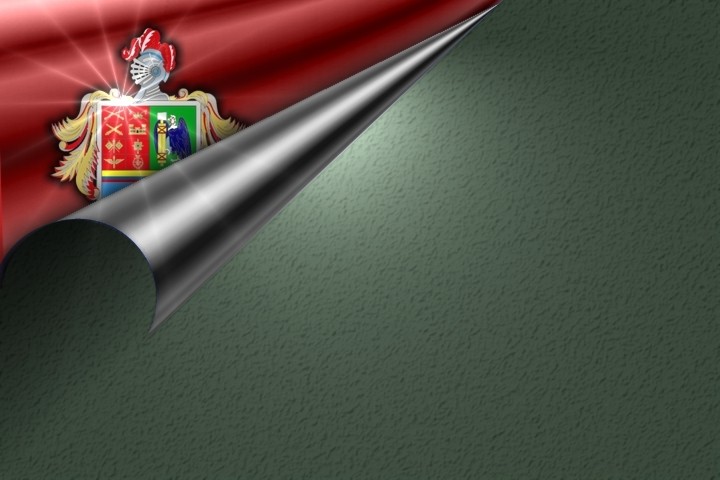 No podemos quedar aislados, debemos ser parte de un sistema de comunicaciones robusto que tenga la capacidad de inter operar con todas las instituciones del Estado y de esta forma, interactuar para prevenir y mitigar los efectos de los desastres naturales y antrópicos en todo el territorio nacional.
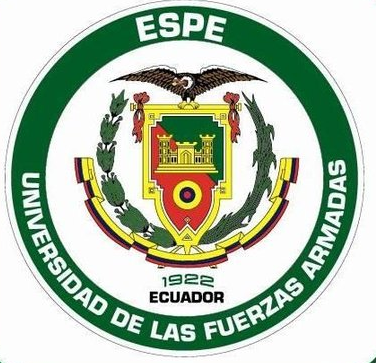 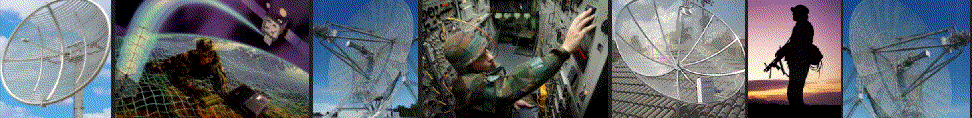 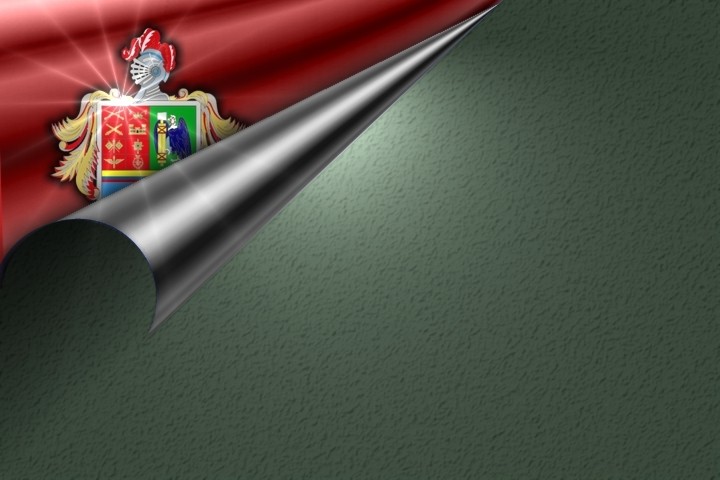 GRACIAS POR SU ATENCIÓN
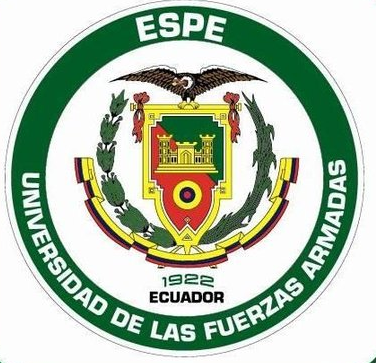 PREGUNTAS ?
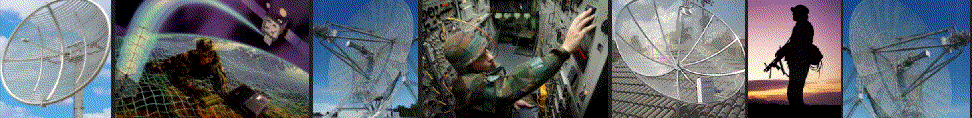